Belgian Disability Forum vzw (BDF)
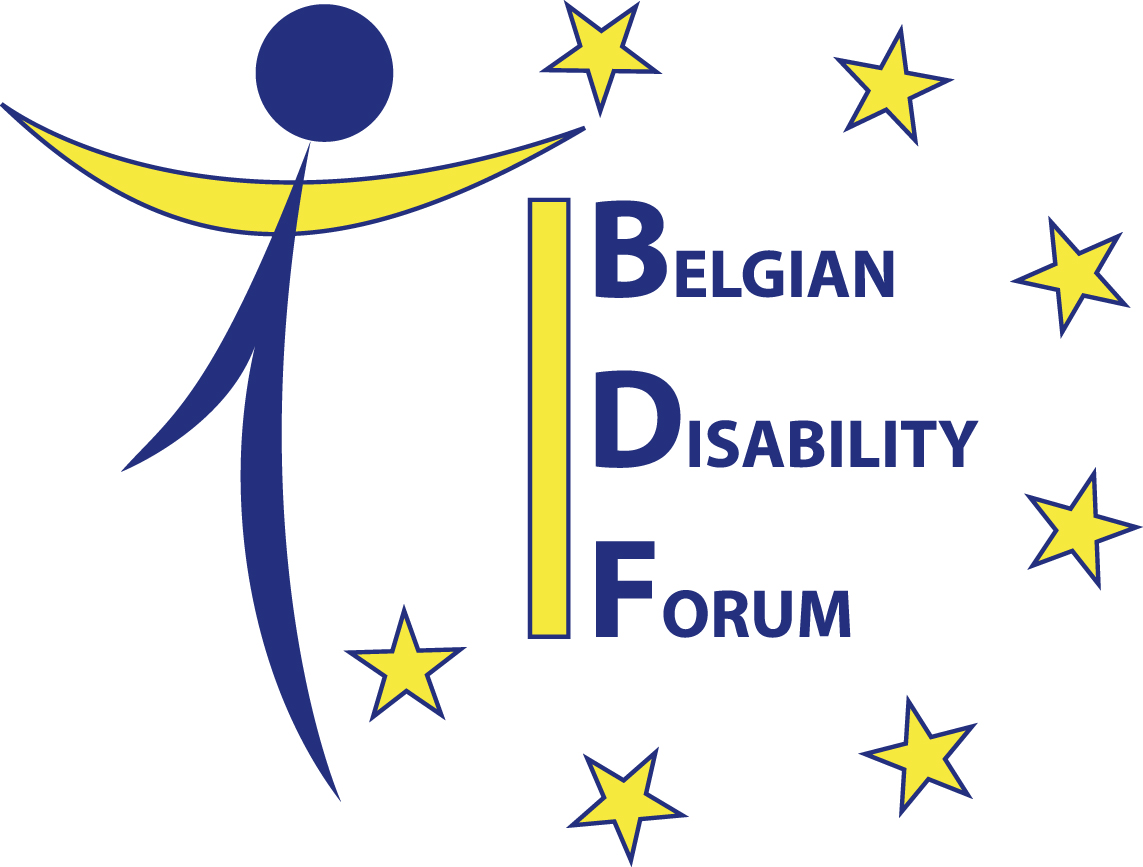 Presentatie 2022
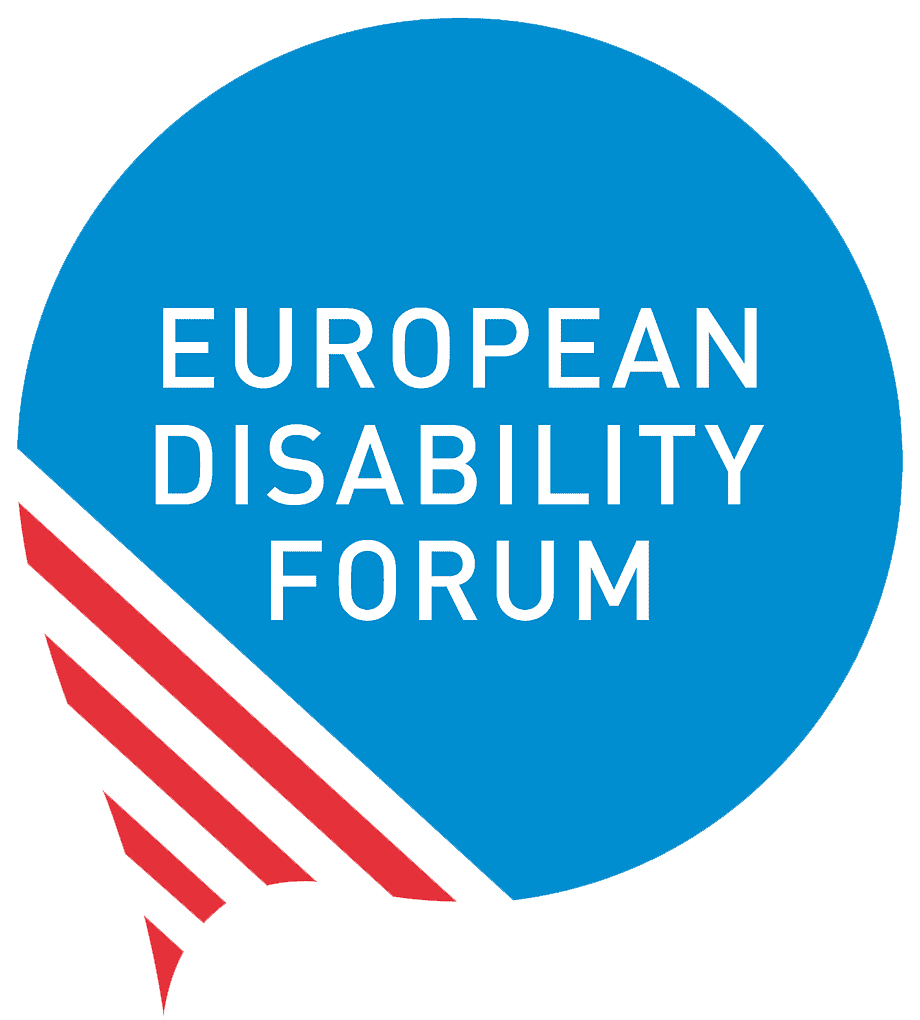 Het BDF is lid van het EDF
Belgian Disability Forum (BDF)
Forum van de Belgische organisaties die personen met een handicap vertegenwoordigen
18 lidorganisaties in 2022
Vertegenwoordigt in totaal 250.000 personen met een handicap

Representatief
Dekt alle handicapsituaties
Werkt op basis van ledenbijdrage
Leden = vzw
≠  individuen
≠ “eerste lijn”

Onafhankelijk: vereniging zonder winstoogmerk (vzw)
Algemene vergadering = alle rechten
Bestuursorgaan = bestuur

Doel: opvolging van het Europees en internationaal beleid
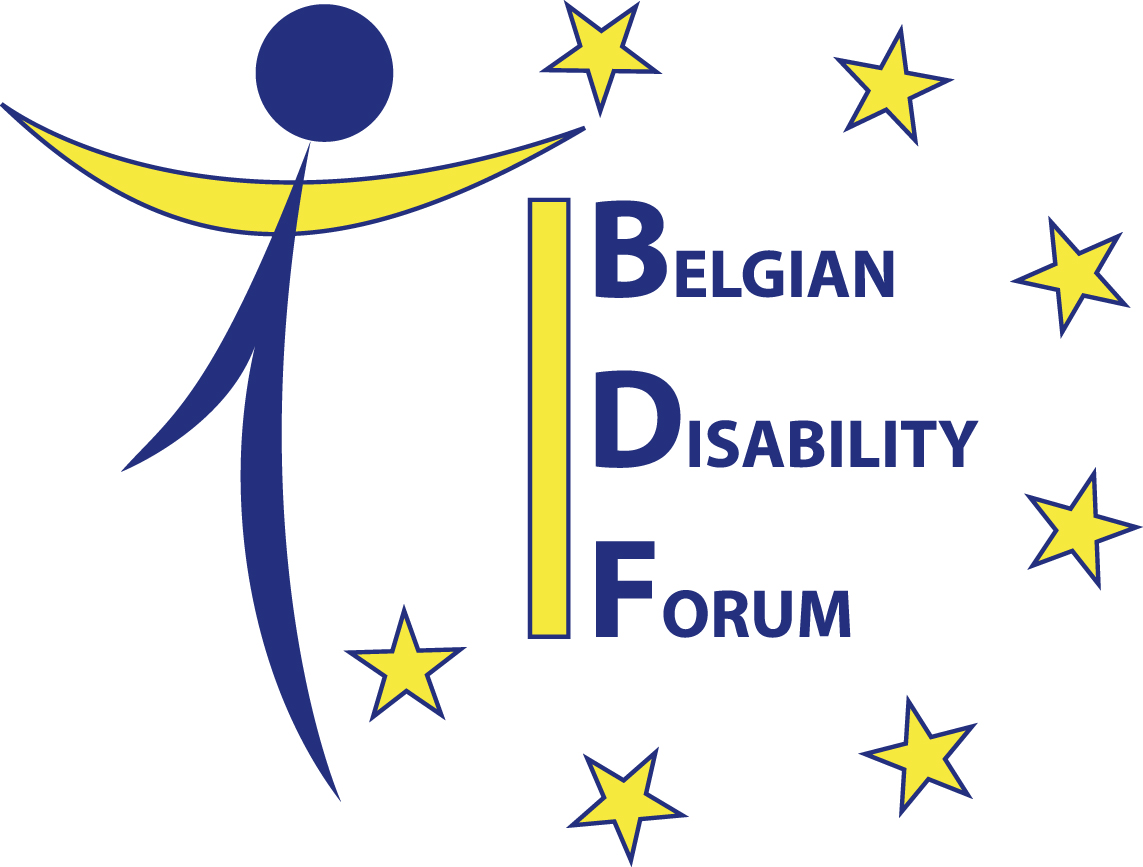 Belgian Disability Forum asbl (BDF) - Présentation 2022
2
BDF - Lidorganisaties
ALTéO asbl - Mouvement social de personnes malades, valides et handicapés
Association de l’Hémophilie asbl / Hemophilievereniging vzw (AHVH)
Association de parents et de professionnels autour de la personne polyhandicapée asbl (AP3)
Esenca
CAWAB asbl - Le Collectif Accessibilité Wallonie Bruxelles
DITO vzw
Doof Vlaanderen vzw
Fédération Francophone des Sourds de Belgique asbl (FFSB)
Inclusion asbl
Katholieke Vereniging Gehandicapten vzw (KVG)
Kleines Forum - Dienststelle für Personen mit Behinderung
Alliance Nationale des Mutualités Chrétiennes / Landsbond der Christelijke Mutualiteiten (ANMC/LCM)
Le Silex asbl
Les Briques du GAMP asbl
Ligue Braille asbl / Brailleliga vzw
Ligue Nationale Belge de la Sclérose en Plaques asbl / Nationale Belgische Multiple Sclerose Liga vzw
Œuvre Fédérale Les Amis des Aveugles et Malvoyants asbl / Federaal Werk De Vrienden Der Blinden en Slechtzienden vzw
Solidaris
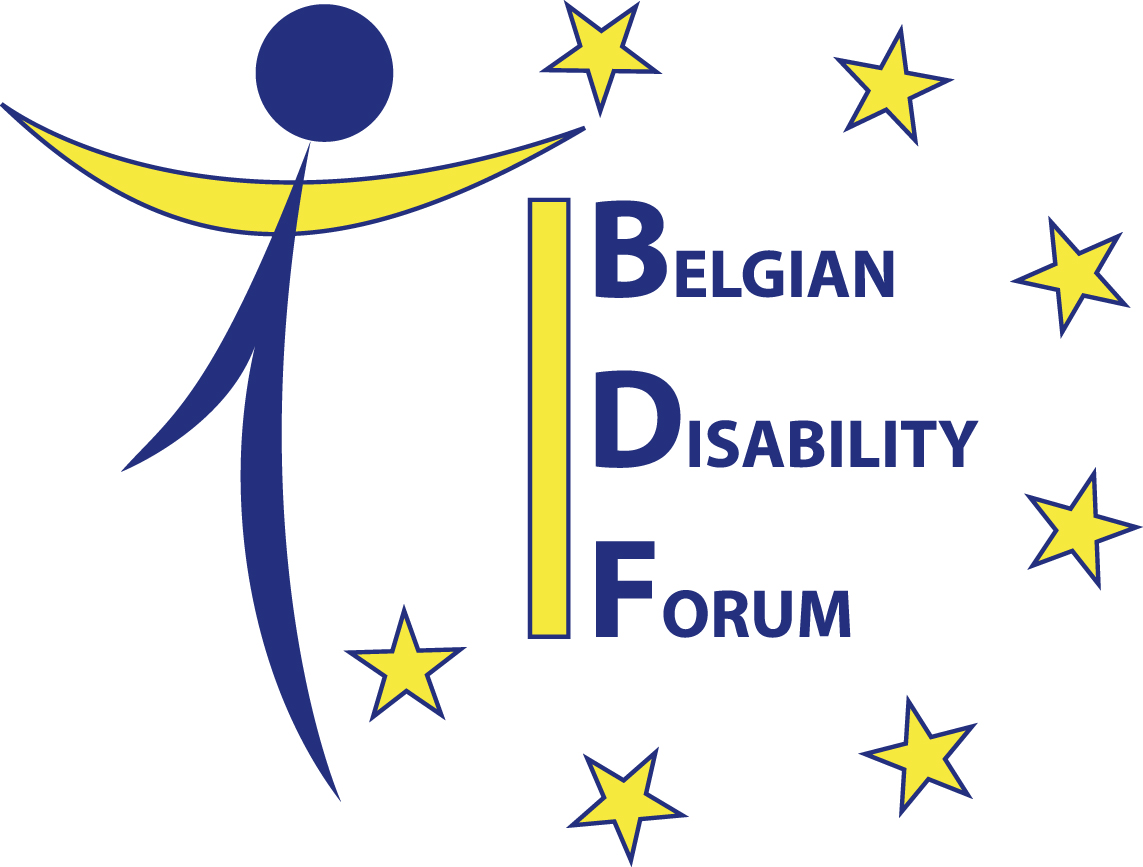 Belgian Disability Forum asbl (BDF) - Présentation 2022
3
Algemene evolutie
Vaststelling: groeiende rol voor de “supranationale” overheden
Europese instellingen  Economie
Mondiale instanties (VN)  Vrede - Mensenrechten - Sociale zekerheid (AISS)
Toenemende complexiteit
Dialoog tussen Europese instellingen en burgers
Commissie wenst één gesprekspartner per staat / per thema
Onafhankelijk
Representatief
Belgisch lid van het European Disability Forum (EDF):
Nationale Hoge Raad voor Personen met een Handicap - NHRPH (1996-2000)
Belgian Disability Forum vzw - BDF (sinds 2001)
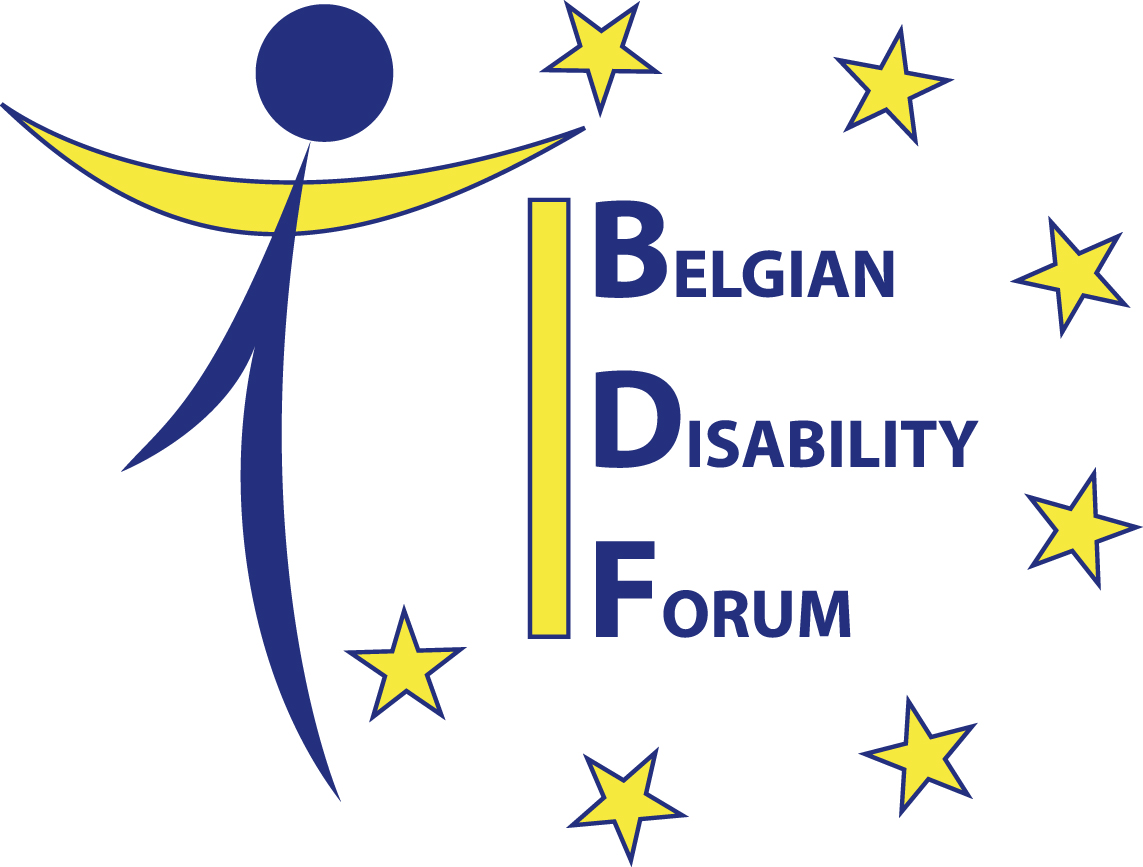 Belgian Disability Forum asbl (BDF) - Présentation 2022
4
BDF en Europese Unie
BDF = Belgische vertegenwoordiger in het European Disability Forum (EDF)
BDF en EDF dringen er bij de Europese Unie op aan om in haar regelgeving rekening te houden met de rechten van personen met een handicap

BDF en EDF dringen er bij België op aan om de Europese regelgeving inzake de rechten van personen met een handicap toe te passen
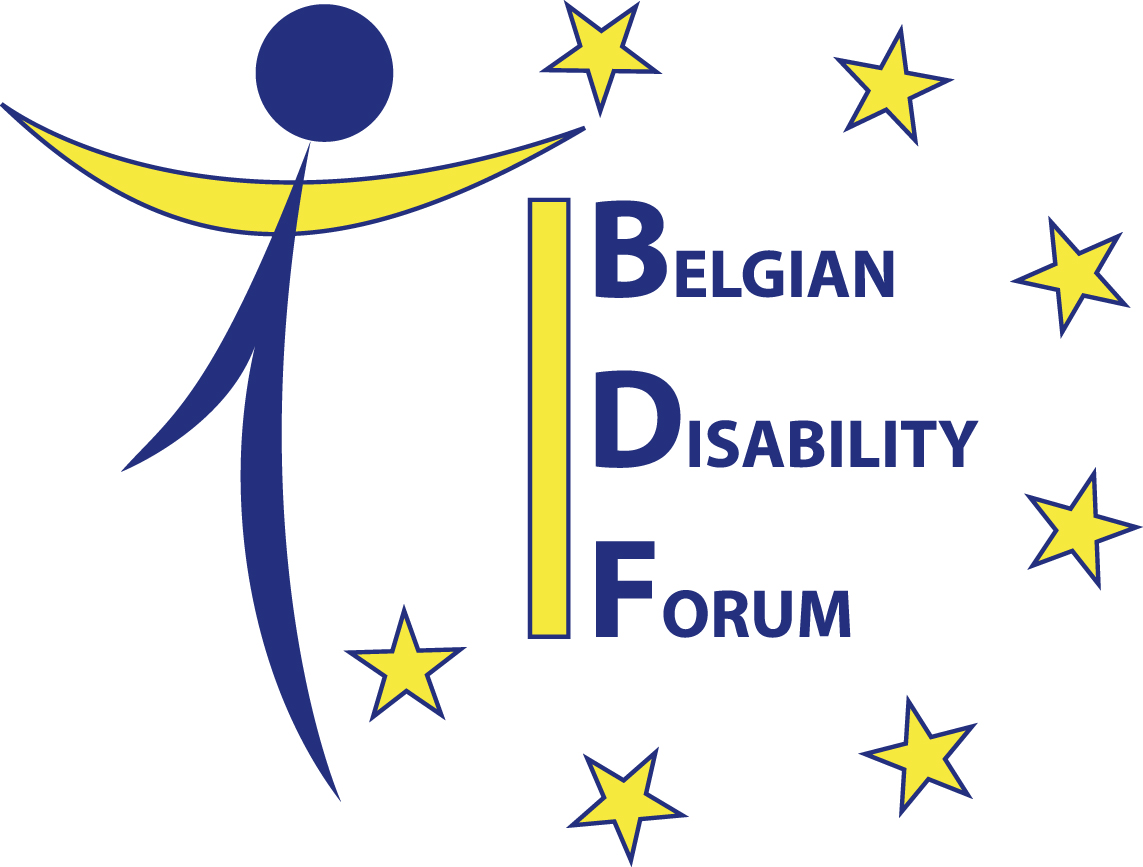 Belgian Disability Forum asbl (BDF) - Présentation 2022
5
BDF en VN
Opvolging van het VN-Verdrag inzake de rechten van personen met een handicap (UNCRPD)
BDF dringt er bij de Belgische staat op aan om het volledige UNCRPD uit te voeren
BDF gebruikt zijn UNCRPD-werk om de situatie van personen met een handicap in andere VN-verdragen uit te leggen: 
SDG - Duurzame ontwikkelingsdoelstellingen
CEDAW - Verdrag inzake de uitbanning van alle vormen van discriminatie van vrouwen
CIDE - Internationaal verdrag inzake de rechten van het kind
EPU - Universeel periodiek onderzoek
…
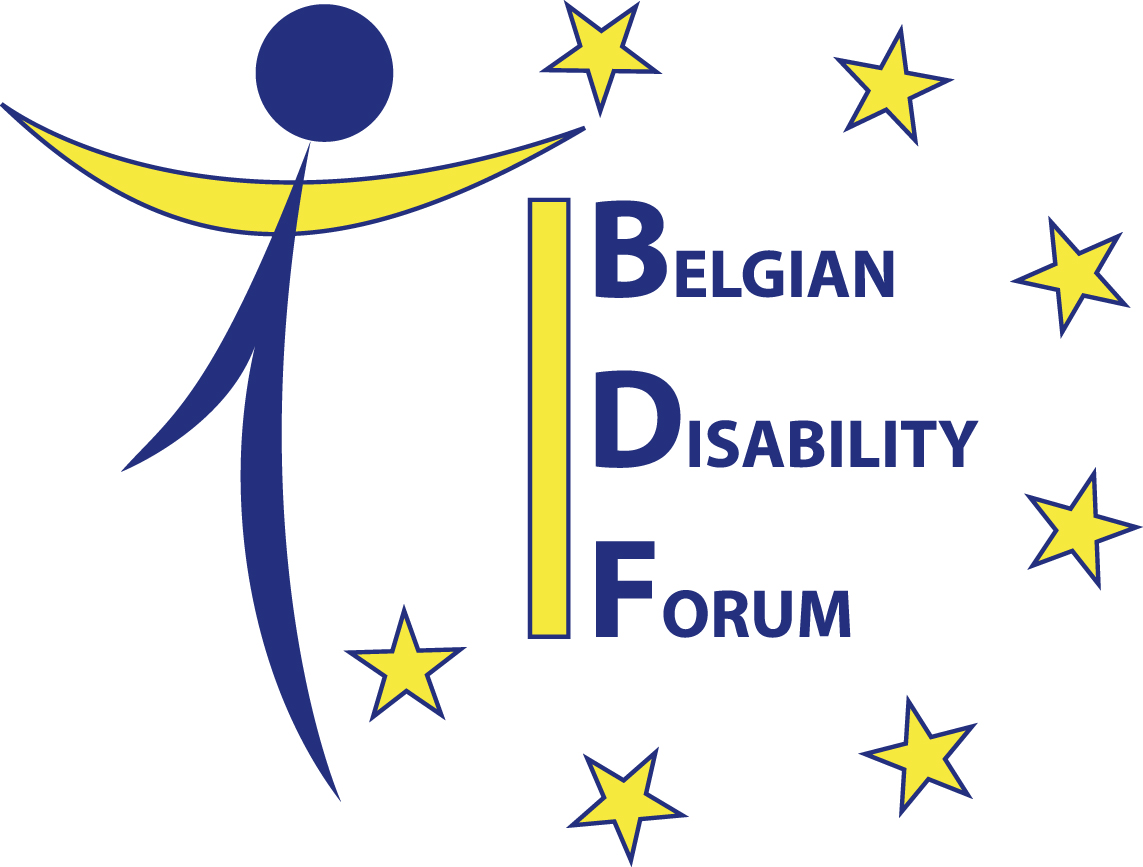 Belgian Disability Forum asbl (BDF) - Présentation 2022
6
Relatie BDF - NHRPH
NHRPH = federaal niveau

BDF = Europees niveau
Overdracht van dossiers
Europees dossier wordt Belgisch
Belgisch dossier wordt Europees
Als “model van samenwerking” voor andere materies?
Met de federale en gewestelijke adviesraden
Informeel  formeel
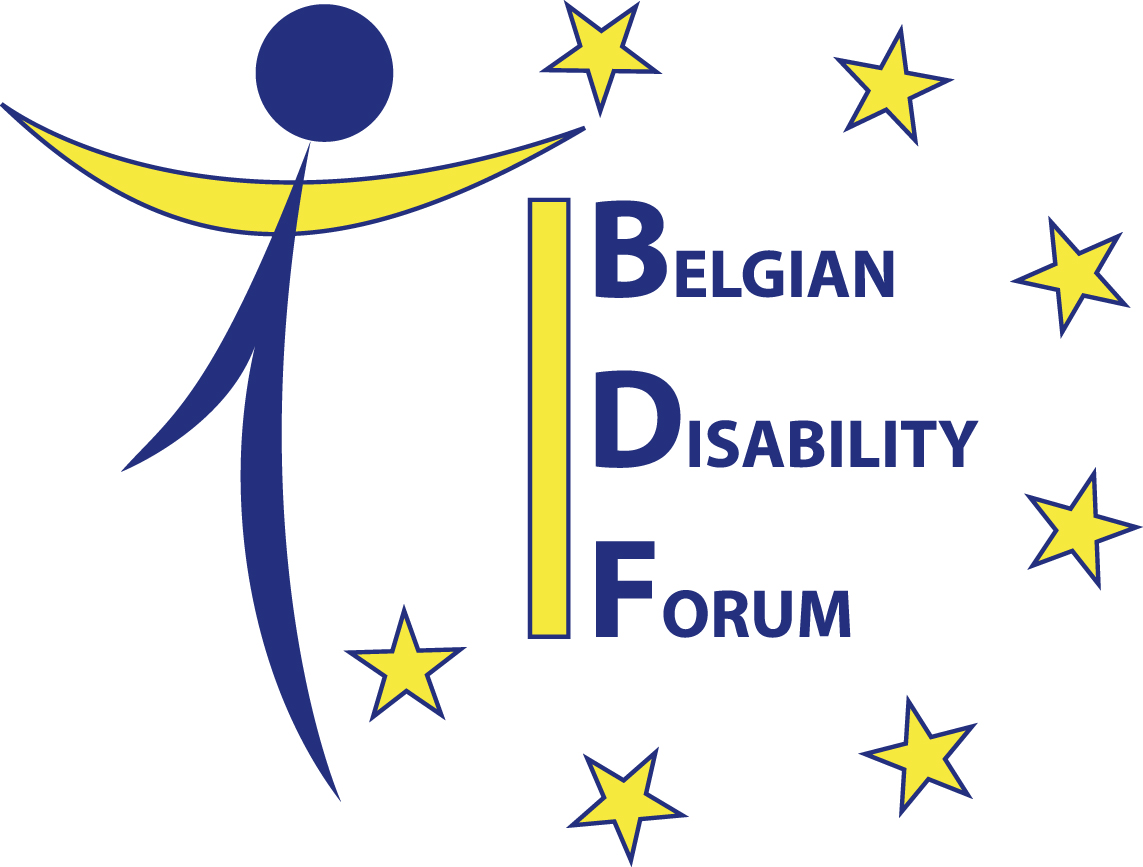 Belgian Disability Forum asbl (BDF) - Présentation 2022
7
België: een kwestie van gedeelde bevoegdheden
5 niveaus + 1
Elk niveau heeft zijn eigen bevoegdheden
Elke niveau kan zijn eigen vertegenwoordigende structuur van personen met een handicap hebben. Idealiter:
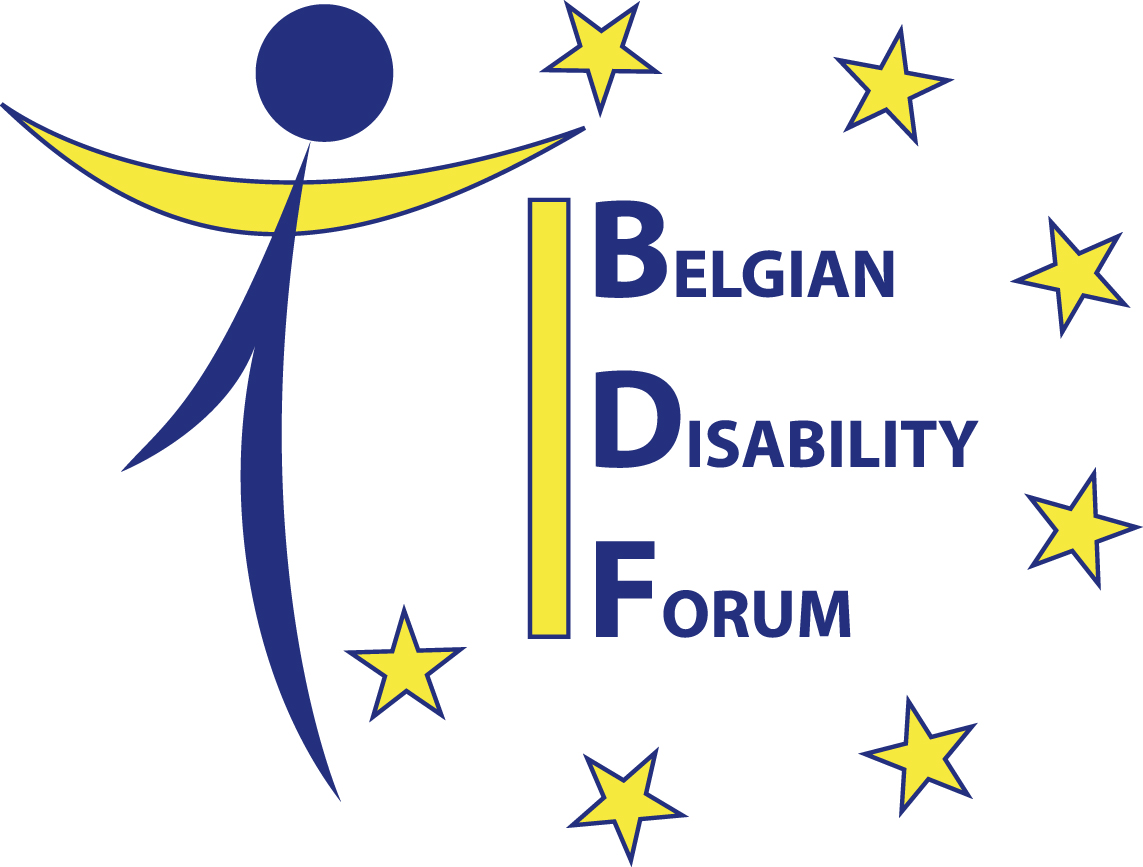 Belgian Disability Forum asbl (BDF) - Présentation 2022
8
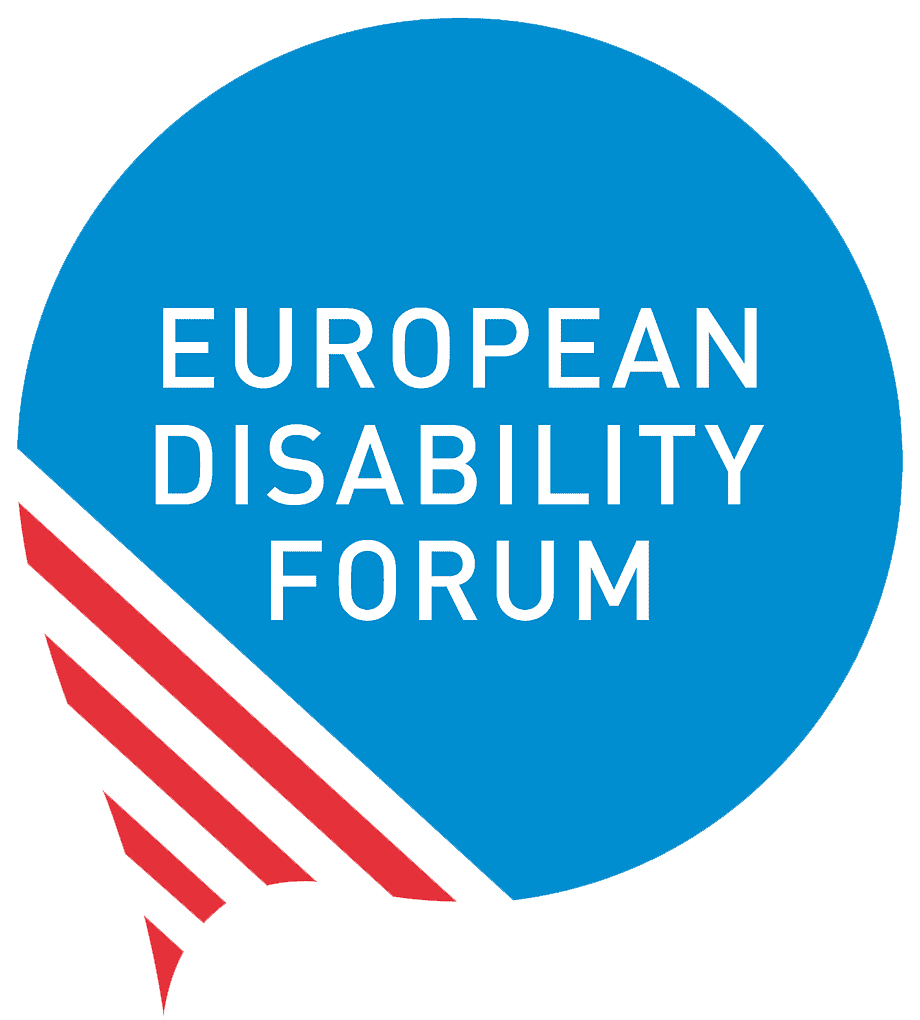 BDF = membre de l’EDF
BDF vertegenwoordigt België in het European Disability Forum (EDF)
EDF gestructureerd op 2 pijlers:
27 nationale raden: één per lidstaat + geassocieerde landen
ONG (Blind Union, Inclusion Europe…)
BDF is actief
 in de algemene vergadering: 
2 leden van het BDF-bestuursorgaan op basis van een beurtrol
Voorbereiding van de BDF-standpunten in het BDF-bestuursorgaan
In het EDF-bestuursorgaan:
Bart Verdickt
Voorbereiding van de BDF-standpunten in het BDF-bestuursorgaan
 BDF = de stem van Belgische personen met een handicap             binnen de Europese Unie
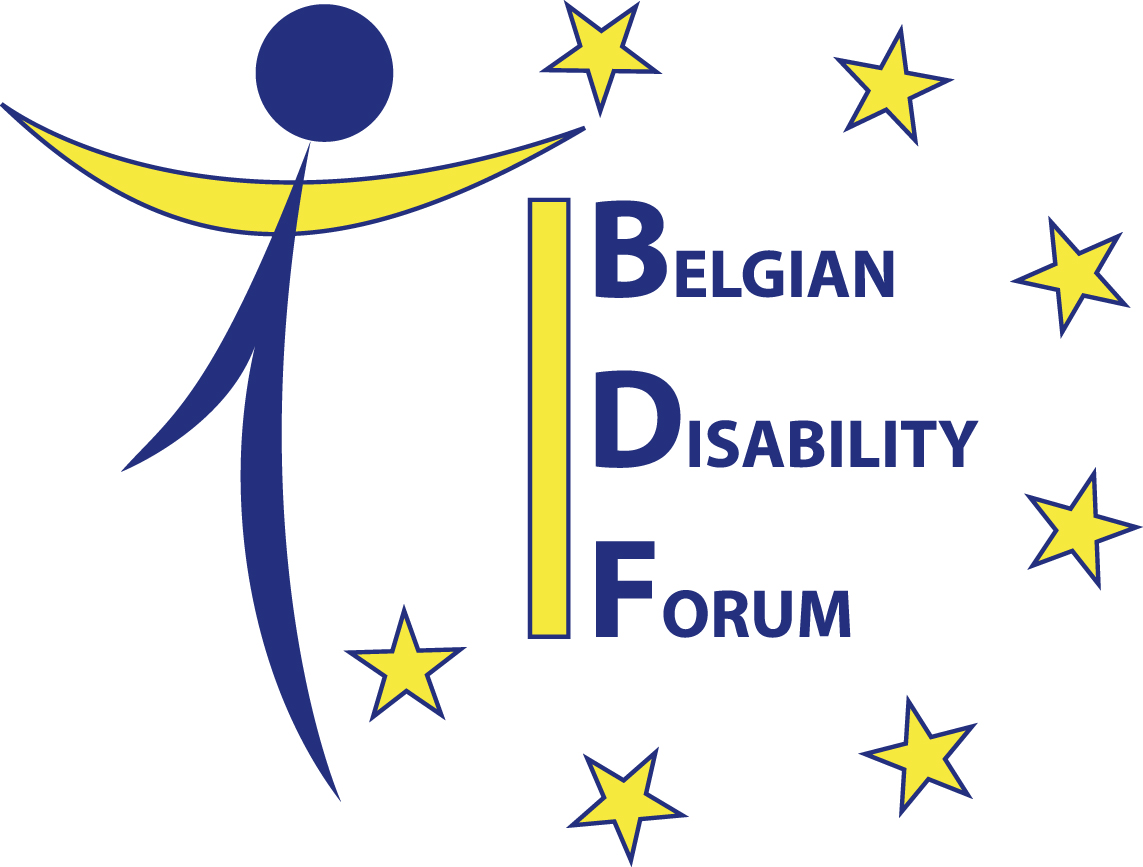 Belgian Disability Forum asbl (BDF) - Présentation 2022
9